2022年度　第29回 日環協・環境セミナー全国大会 in 京都
～古都から未来の環境を考える～
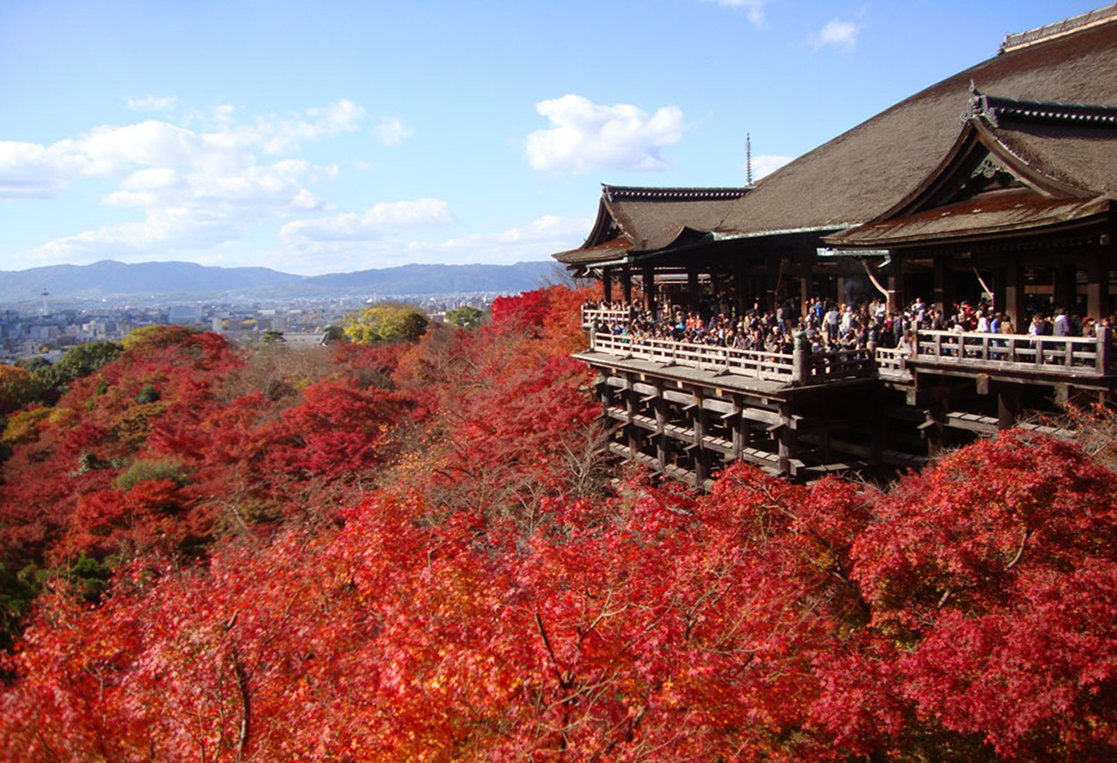 特別講演１
太田　志津子　
環境省　水・大気環境局 大気環境課長
「大気環境行政の動向について」

特別講演２
五箇　公一
国立研究開発法人国立環境研究所
生物多様性領域　生態リスク評価・対策研究室室長
「生物多様性異変と新型コロナウイルス
　  ～ 求められる社会変容 ～　」

特別講演３
大西　英玄
清水寺　山内塔頭成就院住職
「今を生きる」
・10月6日（木）
      　 開会セレモニー、特別講演、
       　カタログ・機器展示、懇親会
     　・10月7日（金）
          技術発表会、
          機器展示、ランチョンセミナー
懇親会　京都らしい余興
（舞芸妓と映える記念写真撮影？？）
                          お楽しみに
一般社団法人日本環境分析測定協会
第29回日環協・環境セミナー in 京都　実行委員会事務局
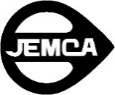